ChatGPT and (Academic) Integrity
Gwen Nguyen, Ph.D.
gnguyen@bccampus.ca 
June 01, 2023
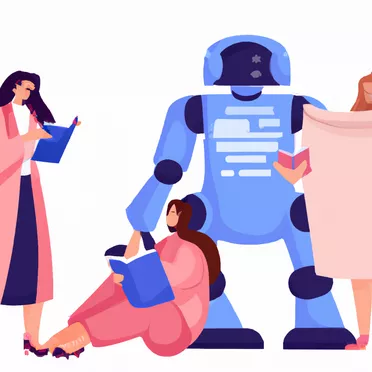 ChatGPT and (Academic) Integrity
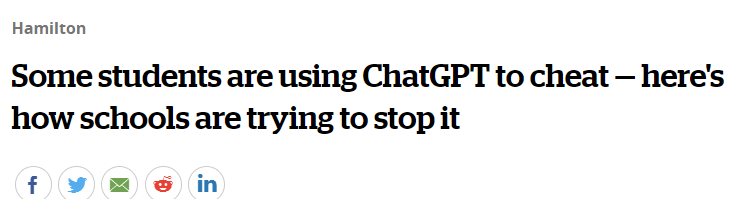 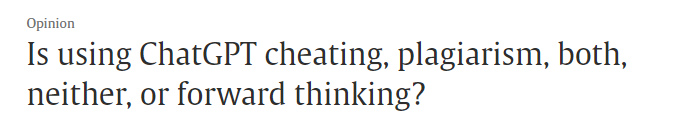 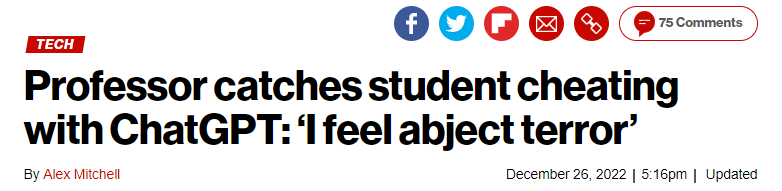 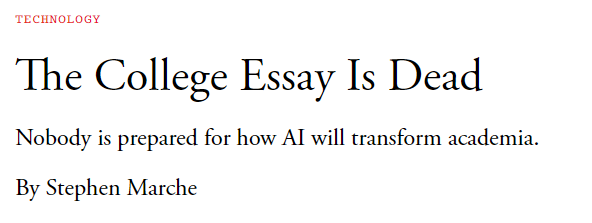 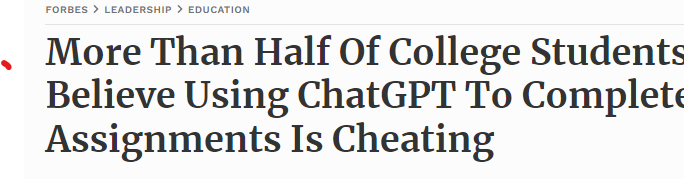 Are you using ChatGPT?
Do you allow students to use ChatGPT in the coursework?
What comes to mind when you hear the word “Integrity”?
(Academic) Integrity
Integrity is “the quality of being honest and having strong moral principles that you refuse to change.” 

			(Cambridge Dictionaries Online, 28 June, 2011 )
[Speaker Notes: Academic integrity is a demonstration of personal integrity in an academic environment. [Personal integrity is a way of activng that others would see as honourable. It is a demonstration of high moral values and ethical beliefs. We value people who demonstrate integrity and we would like others to see us as people with integrity]. Academic integrity forms the basis of academic work in any institute of higher learning and is built on the principles of fairness, honesty, trust, respect, responsibility, and courage. Making a commitment to not engage in acts of dishonesty, falsification, misrepresentation, or deception is the first step in preserving academic integrity.]
International Center for Academic Integrity ,2021
[Speaker Notes: Students: you want to know your work is being fairly evaluated and this includes knowing that other students do not have an unfair advantage through cheating. You are responsible for academic work that you submit or work on with others. This means that no cheating, no plagiarizing, fasifiying materials, using an unauthorized editor or acting in other academic dishonest ways. 
This will be integral to students’ success in their community and workplace.]
ChatGPT
Unpermitted Assistance?
Missing or inadequate attribution (i.e. plagiarism)
Combating Academic Dishonesty, Part 6: ChatGPT, AI, and Academic Integrity | Academic Technology Solutions (uchicago.edu)
[Speaker Notes: ChatGPT-generated text has proved itself capable of evading plagiarism checkers such as Turnitin. 
ChatGPT also ties into broader issue of contract cheating (third party to do work)]
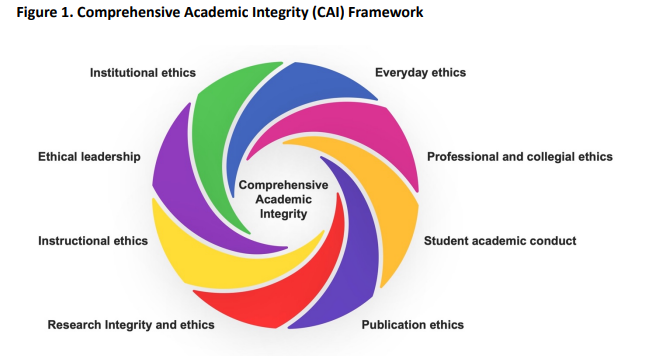 (Eaton, 2023)
Be
straightforward 
authentic 
vulnerable 
compassionate
available
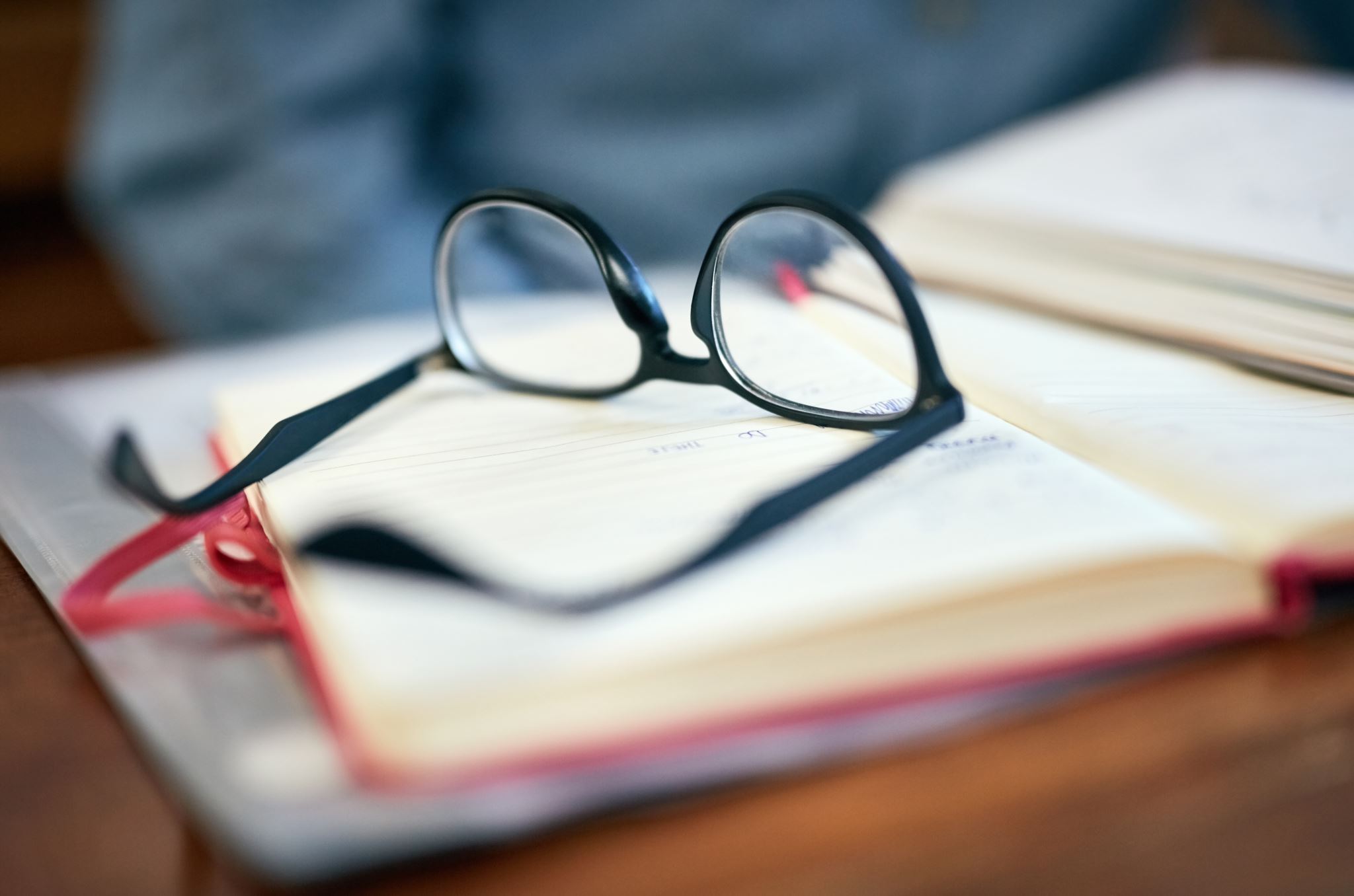 Ethical instructional praxis with ChatGPT
Tell students about appropriate use. 
Design some assessment that ChatGPT will have difficulty .
Encourage in-class groups to reduce unauthorized assistance of many kinds. 
Ask for first draft and assignments to be submitted in stages
Explain the shortcomings of ChatGPT and learning-centred and ethical reasons
Reference
https://onlineacademiccommunity.uvic.ca/TeachAnywhere/wp-content/uploads/sites/4913/2021/11/LTSI-Academic-Integrity-Framework.pdf

Eaton, S.E. (2023). A Comprehensive Academic Integrity (CAI) Framework: An Overview. Calgary, Canada: University of Calgary. 
https://prism.ucalgary.ca/server/api/core/bitstreams/d760684a-f03a-464a-a69b-eb6d0e726ec8/content